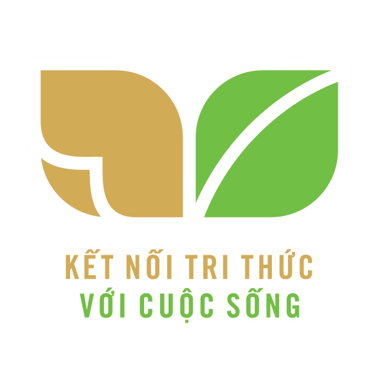 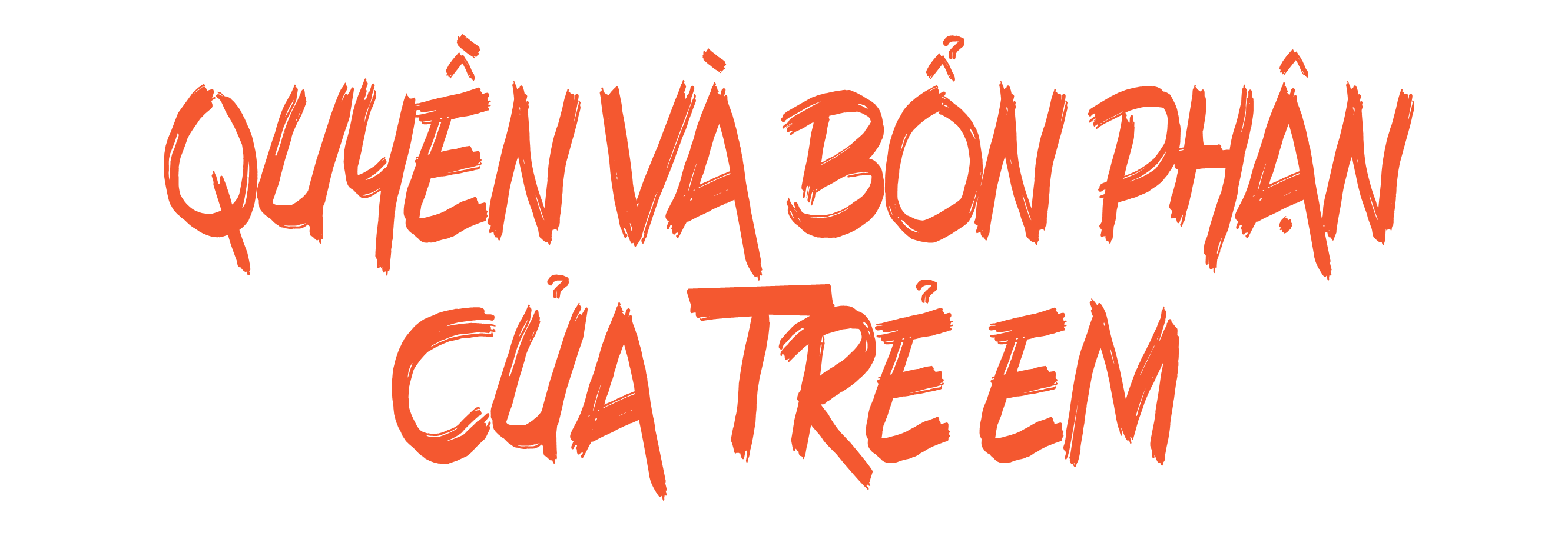 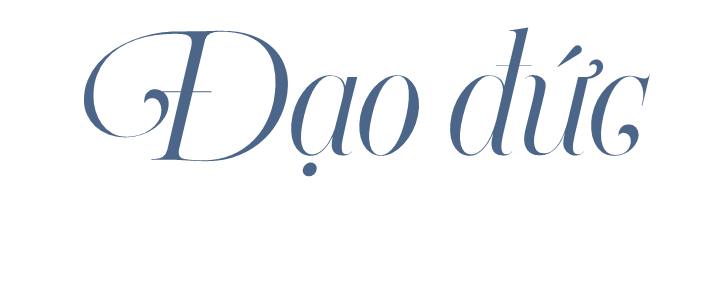 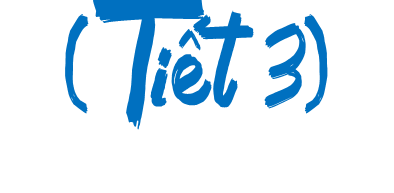 Quyền khai sinh
Quyền được chăm sóc sức khỏe
 Quyền được giáo dục, học tập và phát triển năng khiếu
 Quyền được bảo vệ để không bị bạo lực, bỏ rơi, bỏ mặc
 Quyền được vui chơi, giải trí
 Quyền được bày tỏ ý kiến và hội họp.
......
2. Hành vi nào sau đây xâm phạm đến quyền trẻ em? Vì sao?
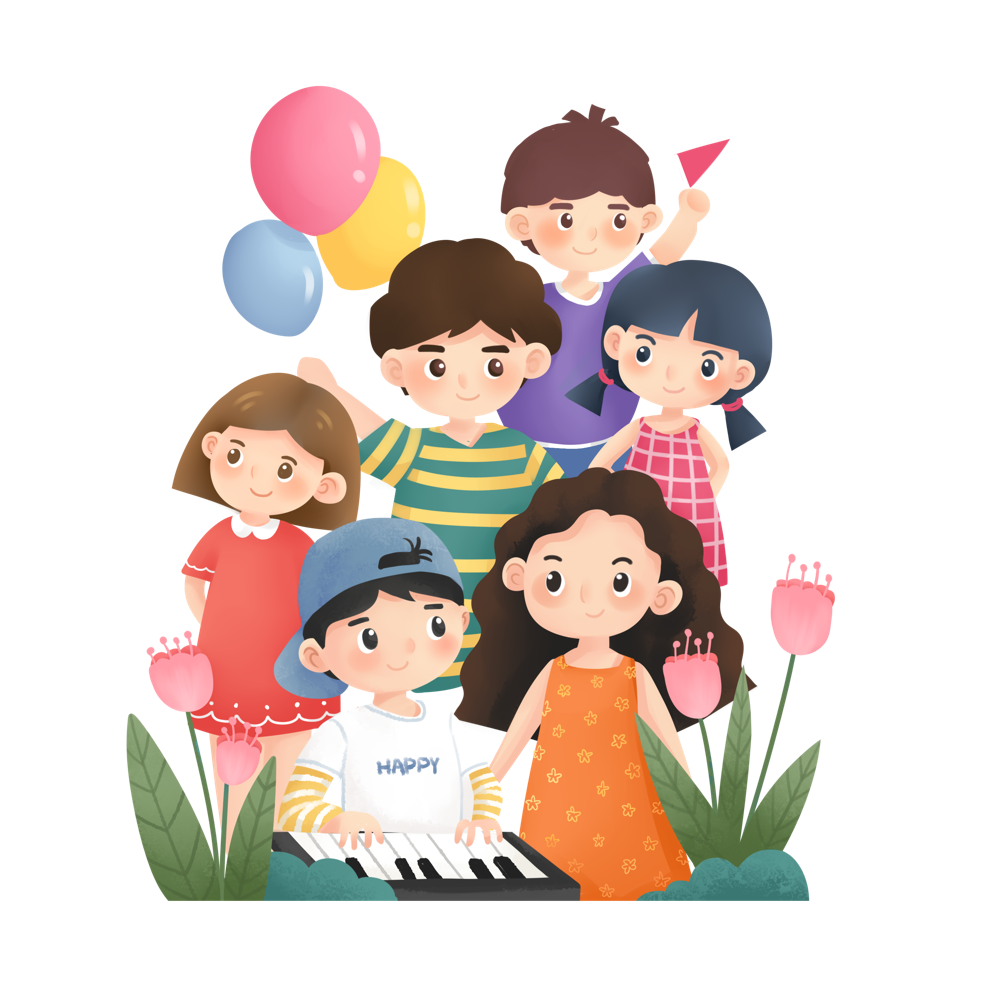 b) Bắt trẻ em nghỉ học để làm việc.
d) Yêu cầu trẻ em phụ giúp công việc gia đình phù hợp lứa tuổi.
a) Đánh đập, hành hạ trẻ em.
c) Nhắc nhở khi trẻ em lười học.
3. Em tán thành hoặc không tán thành ý kiến nào dưới đây? Vì sao?